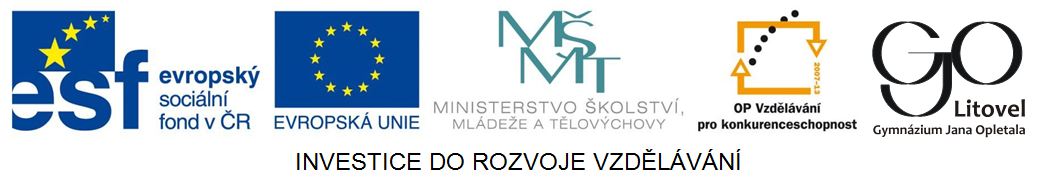 Krytosemenné rostliny
Zrání vajíčka (zárodečného vaku)
Hu1_20
Zrání vajíčka (zárodečného vaku)
vajíčko
2 x integument
diploidní nucellus
otvor klový
dva obaly (integumenty) - uzavírají mnohobuněčné diploidní pletivo - nucellus
integument
nucellus
otvor klový
Zrání vajíčka (zárodečného vaku)
Zárodečný vak
jedna buňka nucellu se zvětší
meiotické dělení 
čtyři haploidní buňky (makrospory)
tři zanikají
integument
nucellus
otvor klový
Zrání vajíčka (zárodečného vaku)
Zárodečný vak
jádro čtvrté se třikrát mitoticky dělí
osm jader 
oblanění
integument
nucellus
otvor klový
zárodečný vak
Zrání vajíčka (zárodečného vaku)
Zárodečný vak
oblanění:
vaječná buňka (oosféra)
dvě buňky pomocné (synergidy)
tři buňky protistojné (antipody)
dvě jádra splynou - diploidní jádro zárodečného vaku
integument
nucellus
otvor klový
zárodečný vak
Zrání vajíčka (zárodečného vaku)
Zárodečný vak
oblanění:
vaječná buňka (oosféra)
dvě buňky pomocné (synergidy)
tři buňky protistojné (antipody)
dvě jádra splynou - diploidní jádro zárodečného vaku
jádro z.v.
integument
oosféra
antipody
nucellus
otvor klový
synergidy
zárodečný vak